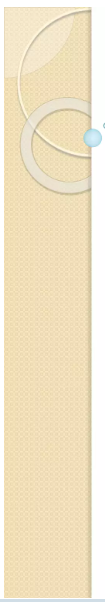 PROYECTO
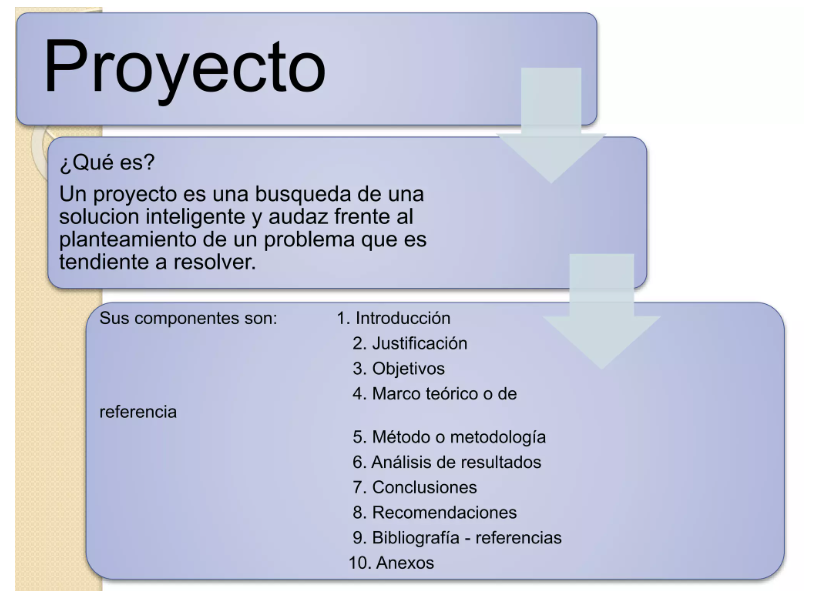 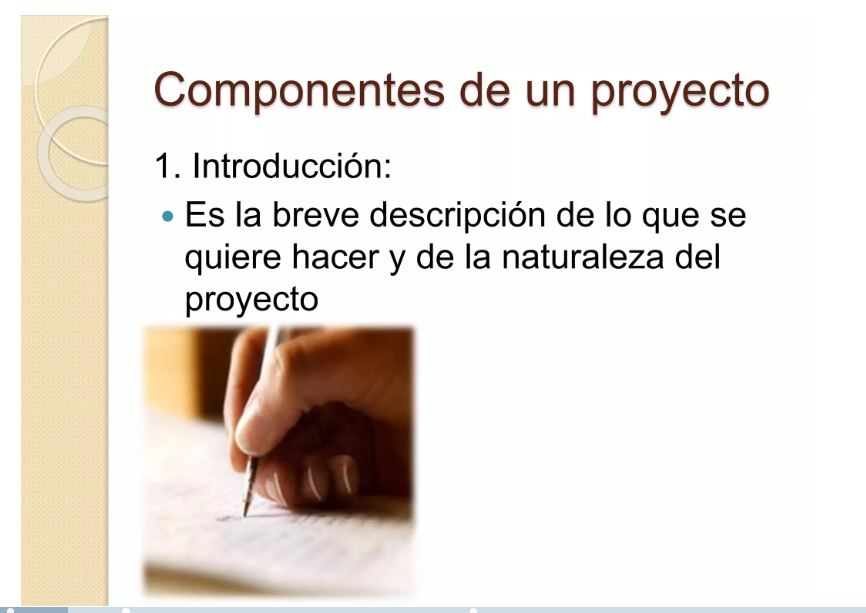 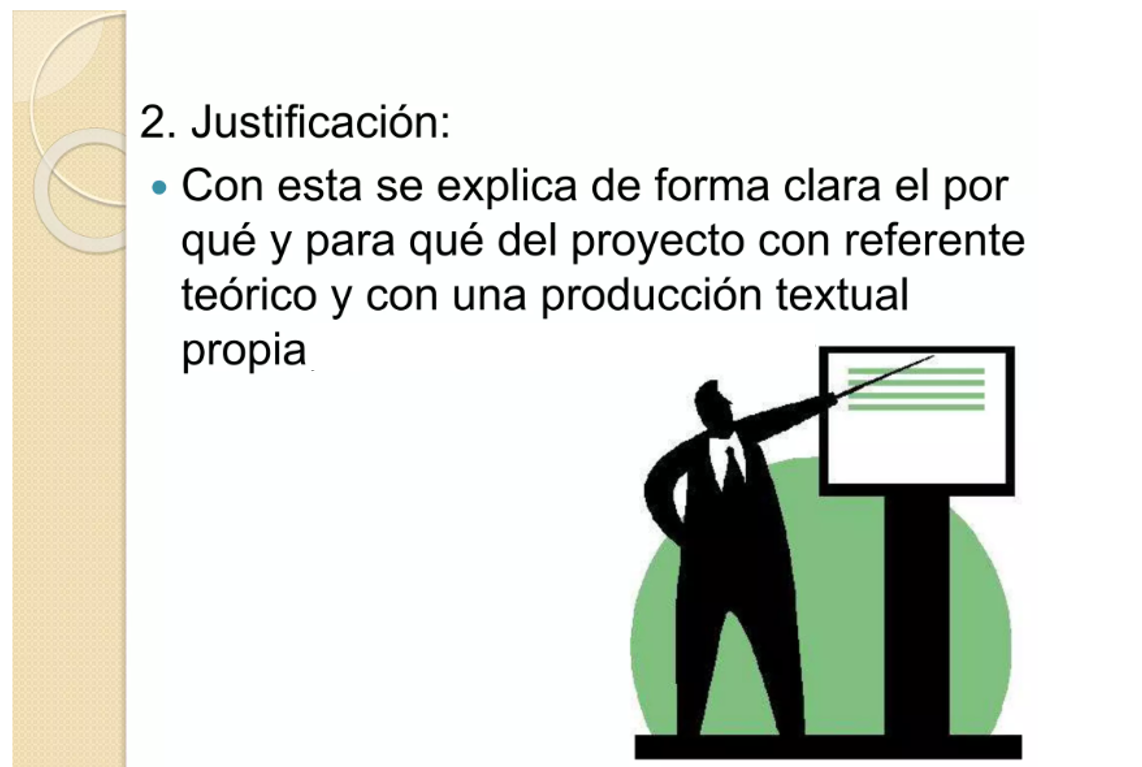 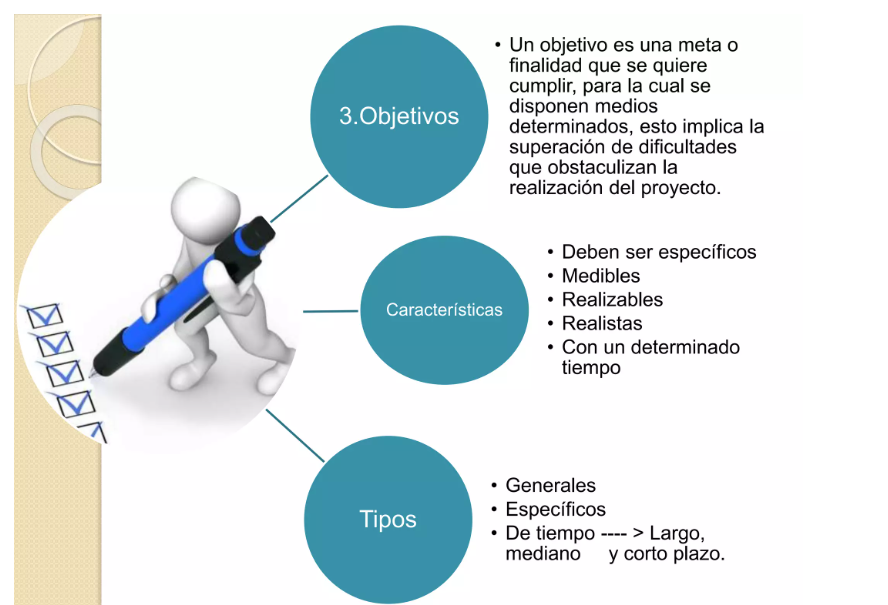 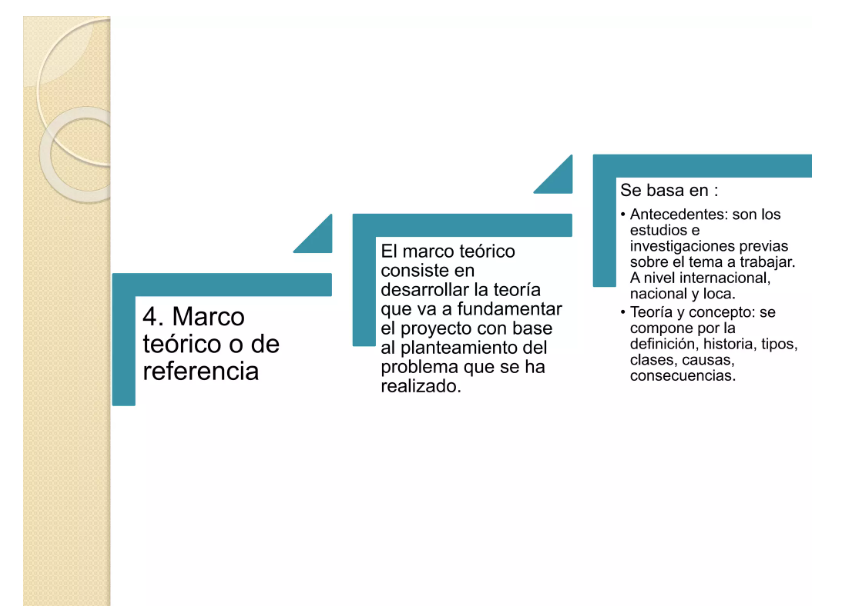 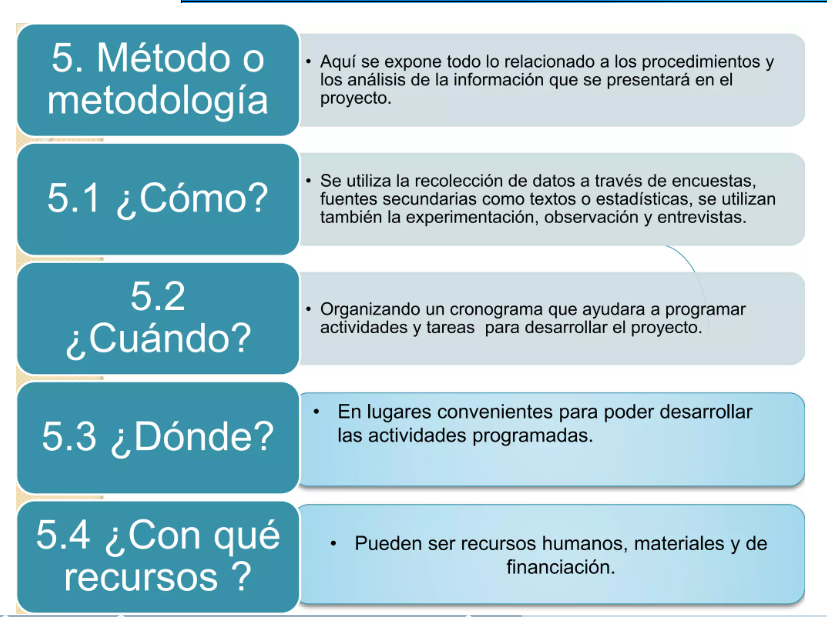 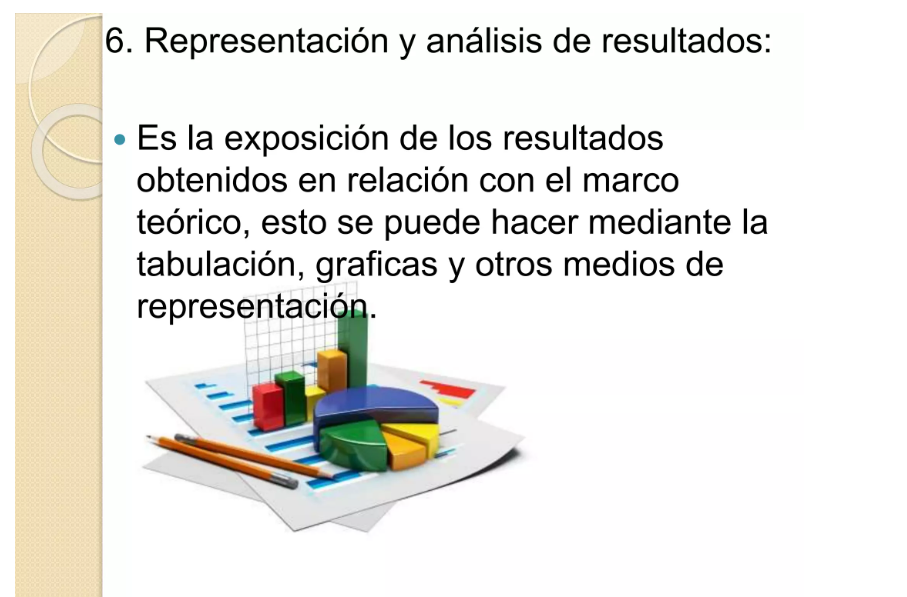 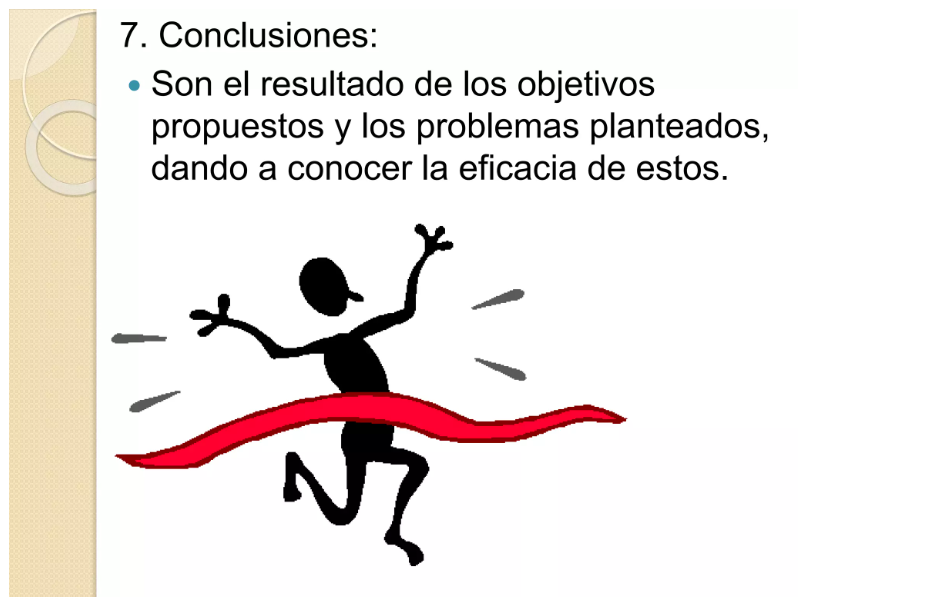 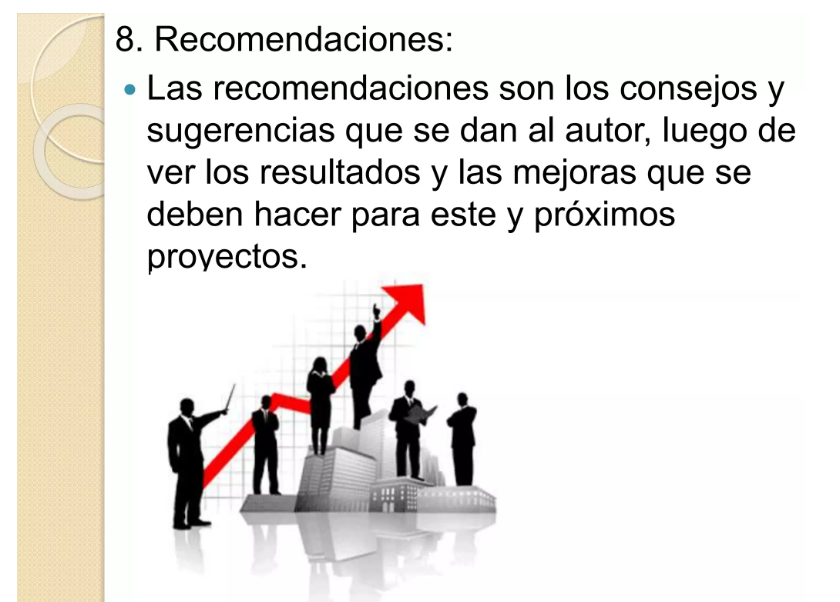 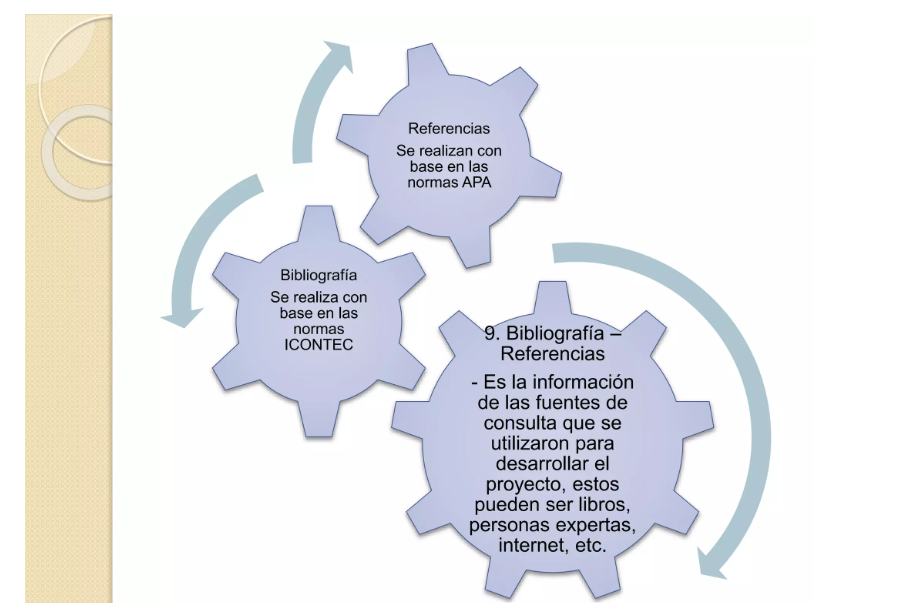 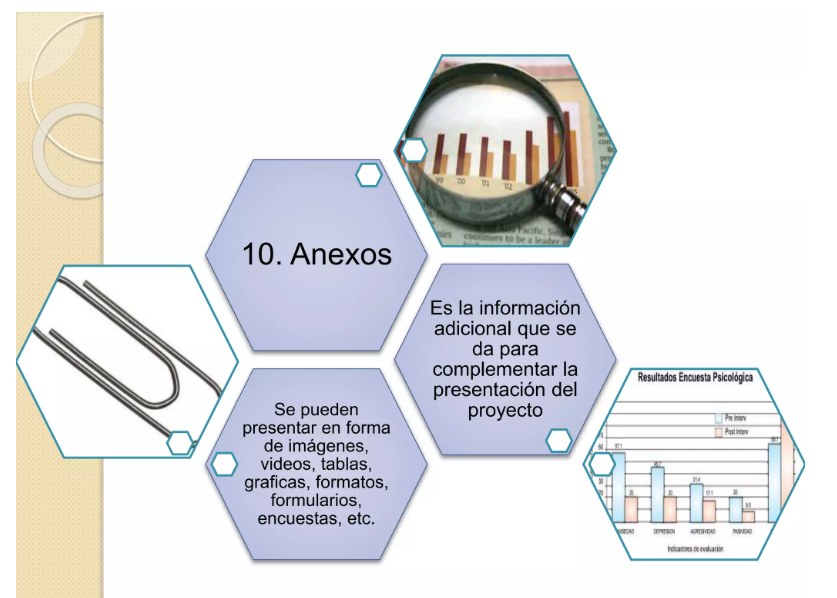